HUMANE TRAPPING IN PROGRESS
HUMANE TRAPPING IN PROGRESS
HUMANE TRAPPING IN PROGRESS
HUMANE TRAPPING IN PROGRESS
Members of your community are caring for the cats through Trap-Neuter-Return (TNR). We are taking the cats to get spayed or neutered, vaccinated, and ear tipped (the universal symbol of a neutered and vaccinated cat). We then return healthy, adult community cats –also called feral cats – to their outdoor home.
Members of your community are caring for the cats through Trap-Neuter-Return (TNR). We are taking the cats to get spayed or neutered, vaccinated, and ear tipped (the universal symbol of a neutered and vaccinated cat). We then return healthy, adult community cats –also called feral cats – to their outdoor home.
Members of your community are caring for the cats through Trap-Neuter-Return (TNR). We are taking the cats to get spayed or neutered, vaccinated, and ear tipped (the universal symbol of a neutered and vaccinated cat). We then return healthy, adult community cats –also called feral cats – to their outdoor home.
Members of your community are caring for the cats through Trap-Neuter-Return (TNR). We are taking the cats to get spayed or neutered, vaccinated, and ear tipped (the universal symbol of a neutered and vaccinated cat). We then return healthy, adult community cats –also called feral cats – to their outdoor home.
WE WILL NOT HARM ANY TRAPPED ANIMAL!
WE WILL NOT HARM ANY TRAPPED ANIMAL!
WE WILL NOT HARM ANY TRAPPED ANIMAL!
WE WILL NOT HARM ANY TRAPPED ANIMAL!
Please do not remove the trap from this location or release an animal from the trap without authorization. Fully 
cover trap with a towel to keep calm.
Please do not remove the trap from this location or release an animal from the trap without authorization. Fully 
cover trap with a towel to keep calm.
Please do not remove the trap from this location or release an animal from the trap without authorization. Fully 
cover trap with a towel to keep calm.
Please do not remove the trap from this location or release an animal from the trap without authorization. Fully 
cover trap with a towel to keep calm.
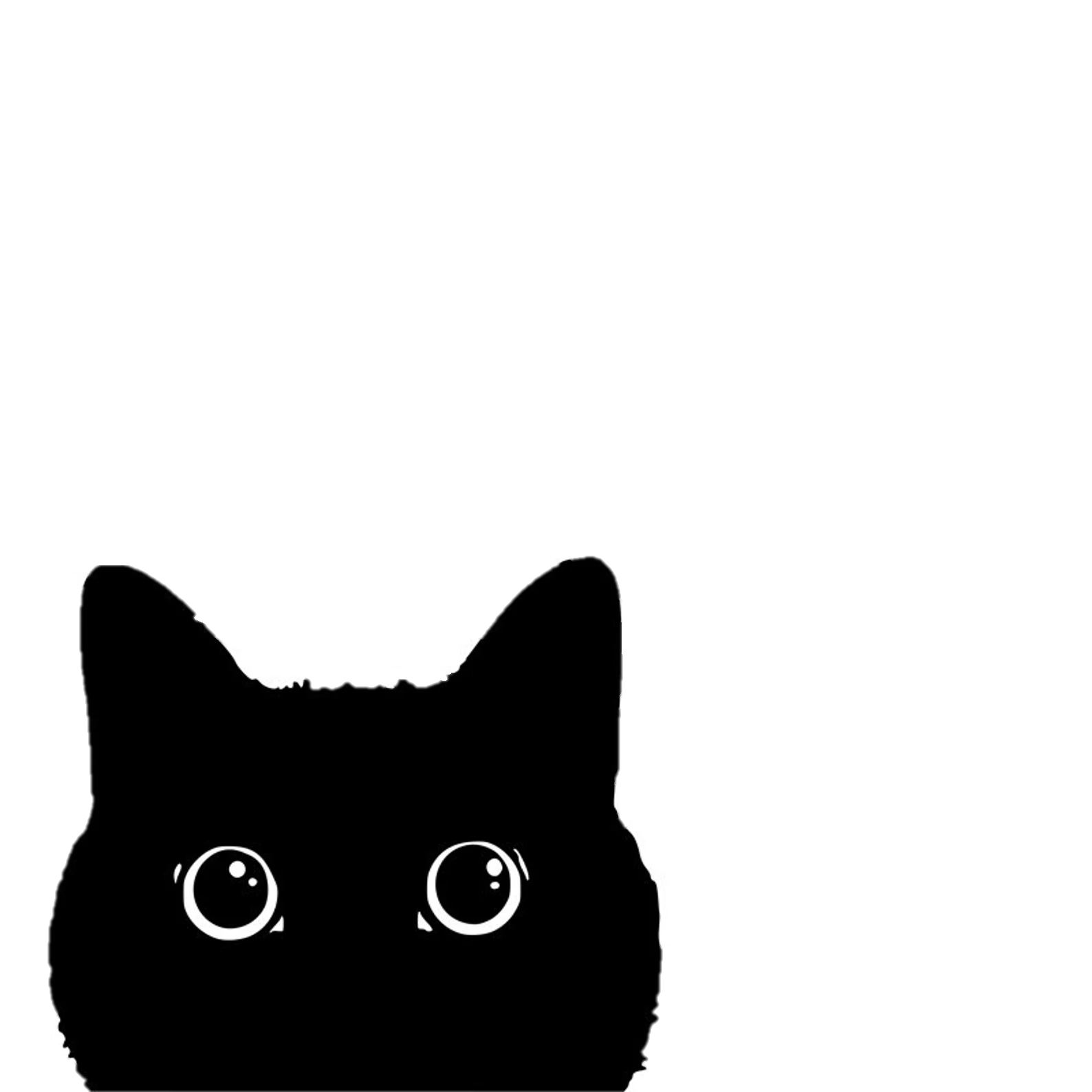 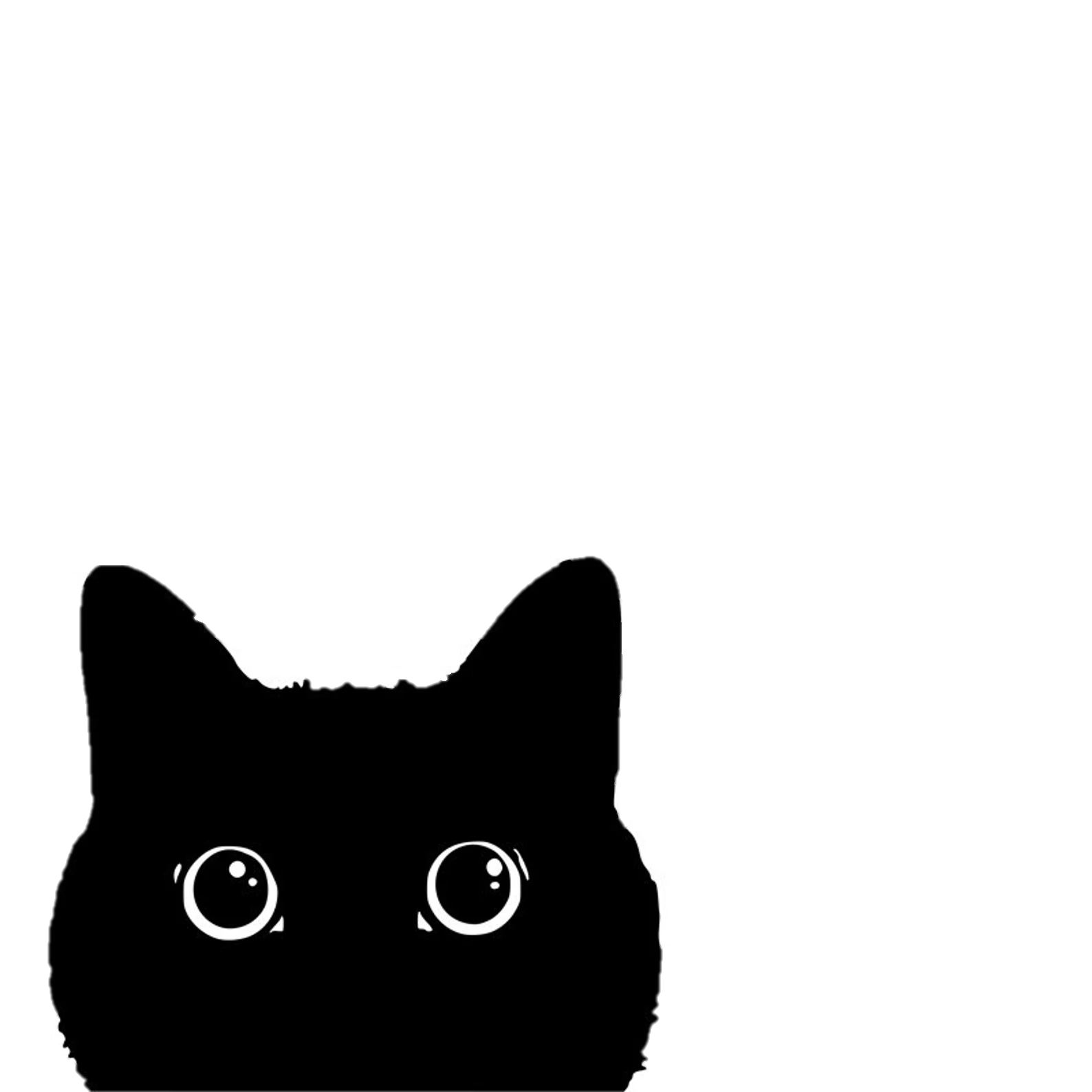 For questions contact:
For questions contact:
For questions contact
For questions contact:
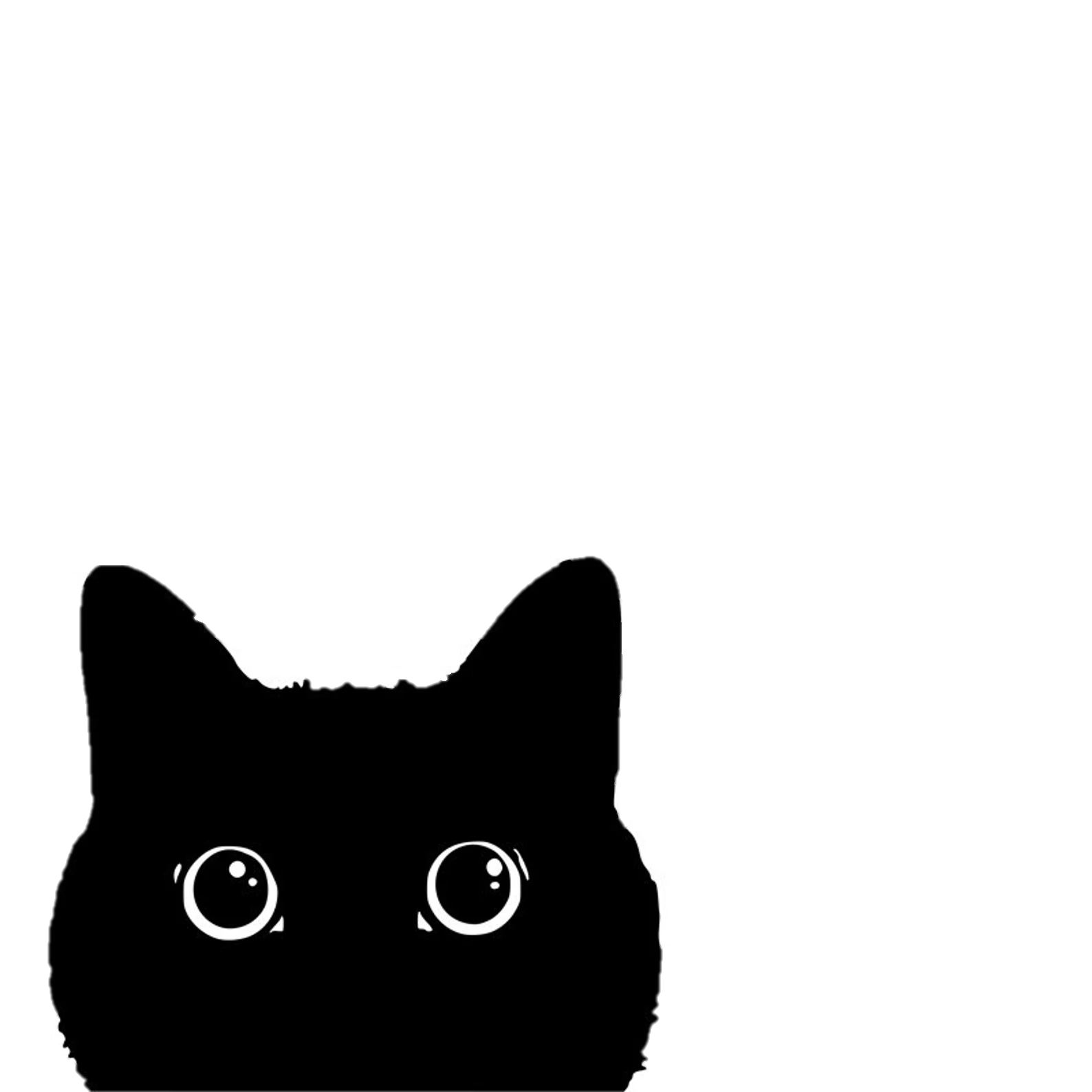 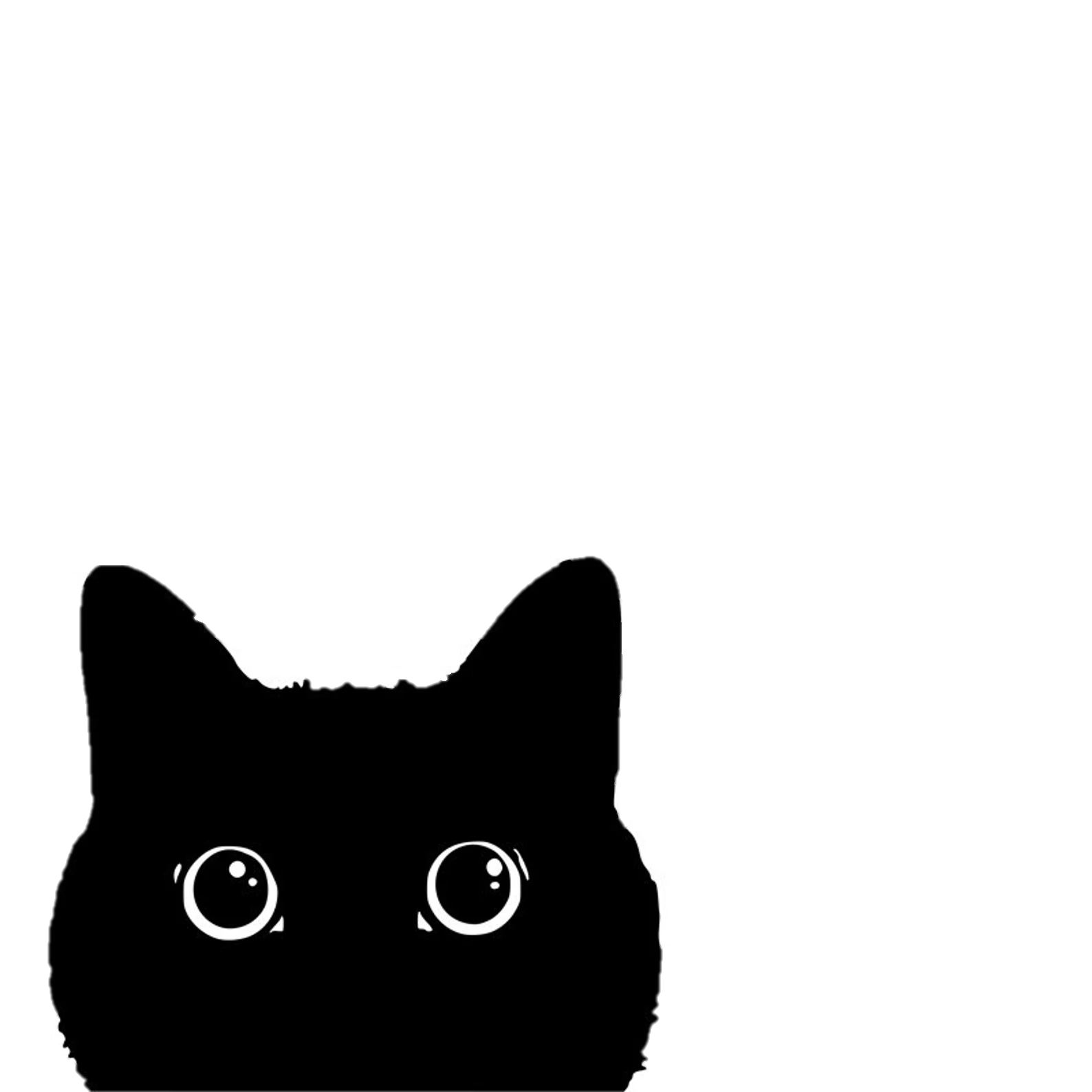 Captura humanitaria de gatos en curso
Captura humanitaria de gatos en curso
Captura humanitaria de gatos en curso
Captura humanitaria de gatos en curso
Miembros de su comunidad están atendiendo los gatos mediante Captura-Esterilización-Retorno (CER, o TNR en inglés). Estamos capturando a los gatos para ser esterilizados o castrados, vacunados, y se les corta la punta de la oreja (símbolo universal de que un gato ha sido esterilizado y vacunado). Finalmente retornamos a los gatos adultos saludables (gatos salvajes) a su hogar al aire libre.
Miembros de su comunidad están atendiendo los gatos mediante Captura-Esterilización-Retorno (CER, o TNR en inglés). Estamos capturando a los gatos para ser esterilizados o castrados, vacunados, y se les corta la punta de la oreja (símbolo universal de que un gato ha sido esterilizado y vacunado). Finalmente retornamos a los gatos adultos saludables (gatos salvajes) a su hogar al aire libre.
Miembros de su comunidad están atendiendo los gatos mediante Captura-Esterilización-Retorno (CER, o TNR en inglés). Estamos capturando a los gatos para ser esterilizados o castrados, vacunados, y se les corta la punta de la oreja (símbolo universal de que un gato ha sido esterilizado y vacunado). Finalmente retornamos a los gatos adultos saludables (gatos salvajes) a su hogar al aire libre.
Miembros de su comunidad están atendiendo los gatos mediante Captura-Esterilización-Retorno (CER, o TNR en inglés). Estamos capturando a los gatos para ser esterilizados o castrados, vacunados, y se les corta la punta de la oreja (símbolo universal de que un gato ha sido esterilizado y vacunado). Finalmente retornamos a los gatos adultos saludables (gatos salvajes) a su hogar al aire libre.
¡NO VAMOS A LASTIMAR A NINGÚN ANIMAL ATRAPADO!
¡NO VAMOS A LASTIMAR A NINGÚN ANIMAL ATRAPADO!
¡NO VAMOS A LASTIMAR A NINGÚN ANIMAL ATRAPADO!
¡NO VAMOS A LASTIMAR A NINGÚN ANIMAL ATRAPADO!
Por favor no elimine la trampa de su ubicación ni libere a un animal de la trampa sin autorización previa. Cubra la trampa completamente con una toalla 
para mantenerlos tranquilos.
Por favor no elimine la trampa de su ubicación ni libere a un animal de la trampa sin autorización previa. Cubra la trampa completamente con una toalla 
para mantenerlos tranquilos.
Por favor no elimine la trampa de su ubicación ni libere a un animal de la trampa sin autorización previa. Cubra la trampa completamente con una toalla 
para mantenerlos tranquilos.
Por favor no elimine la trampa de su ubicación ni libere a un animal de la trampa sin autorización previa. Cubra la trampa completamente con una toalla 
para mantenerlos tranquilos.
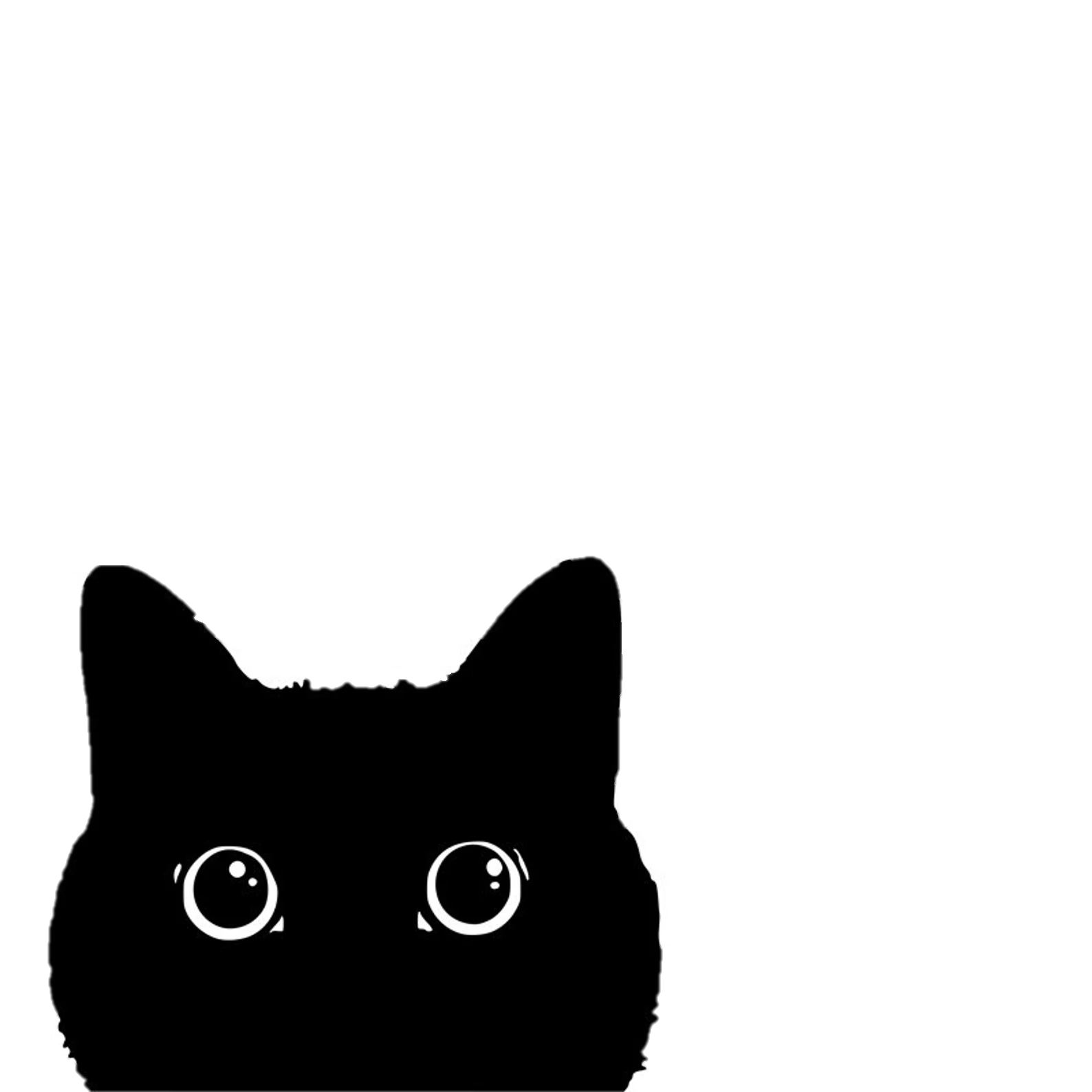 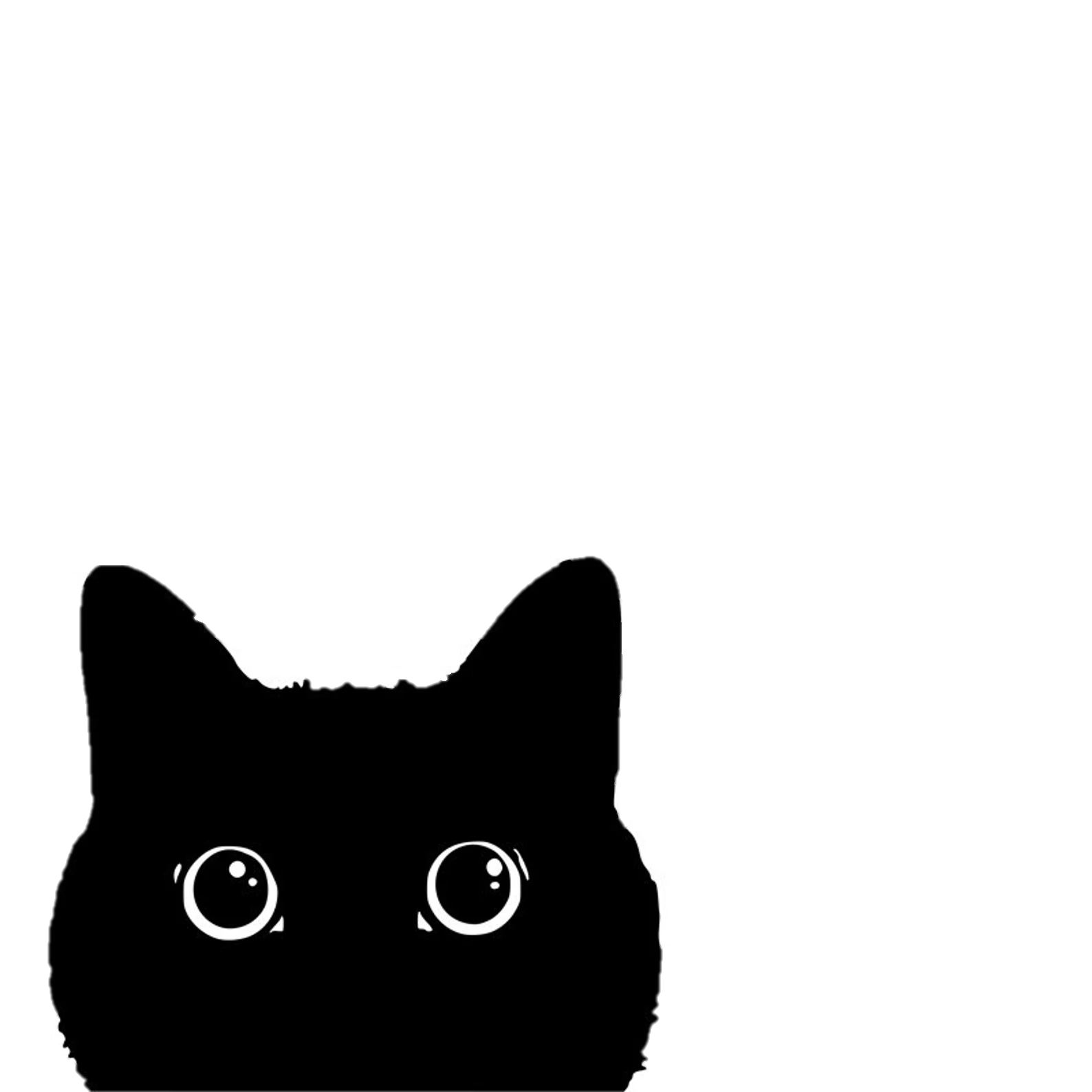 Si tiene preguntas, contacte
Si tiene preguntas, contacte
Si tiene preguntas, contacte
Si tiene preguntas, contacte
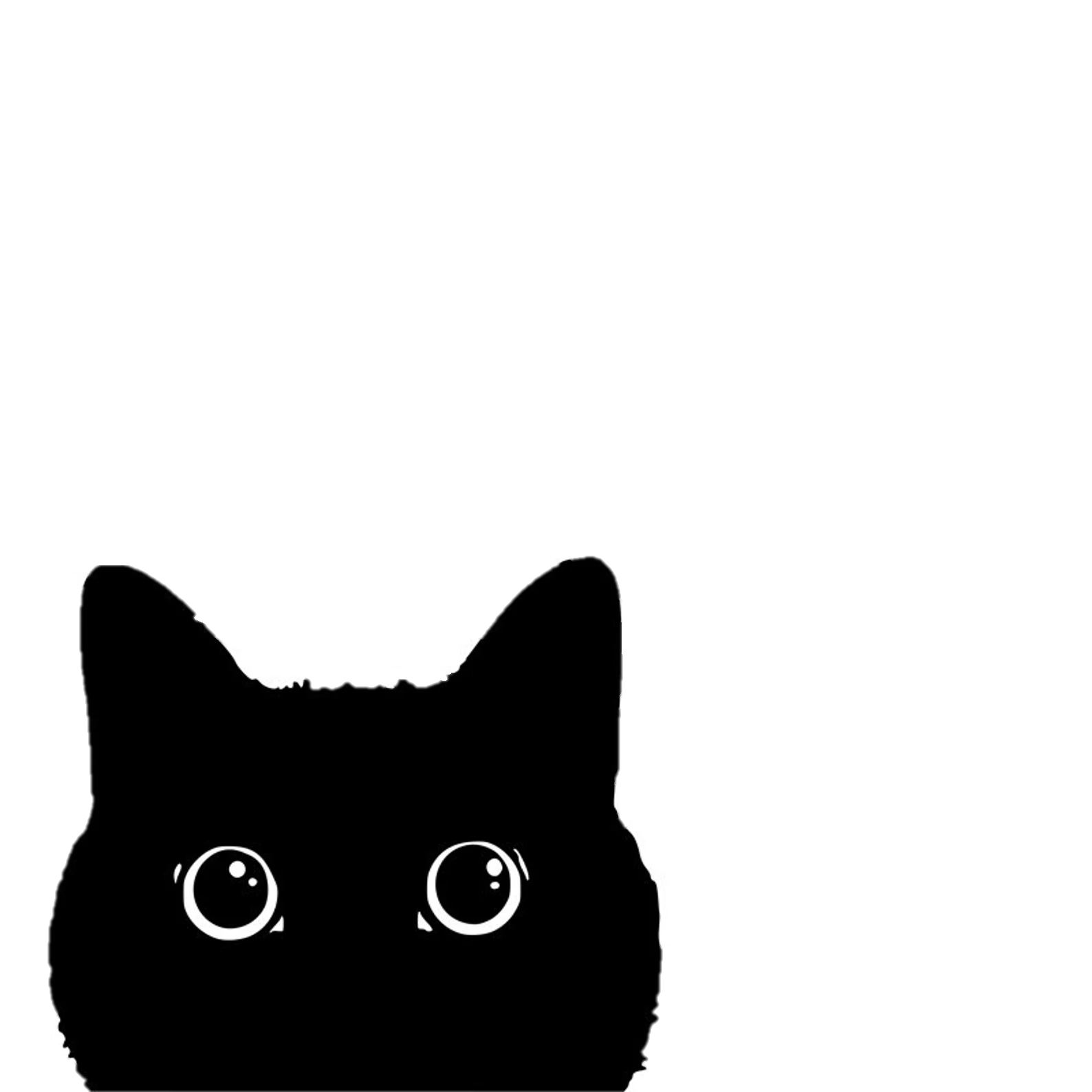 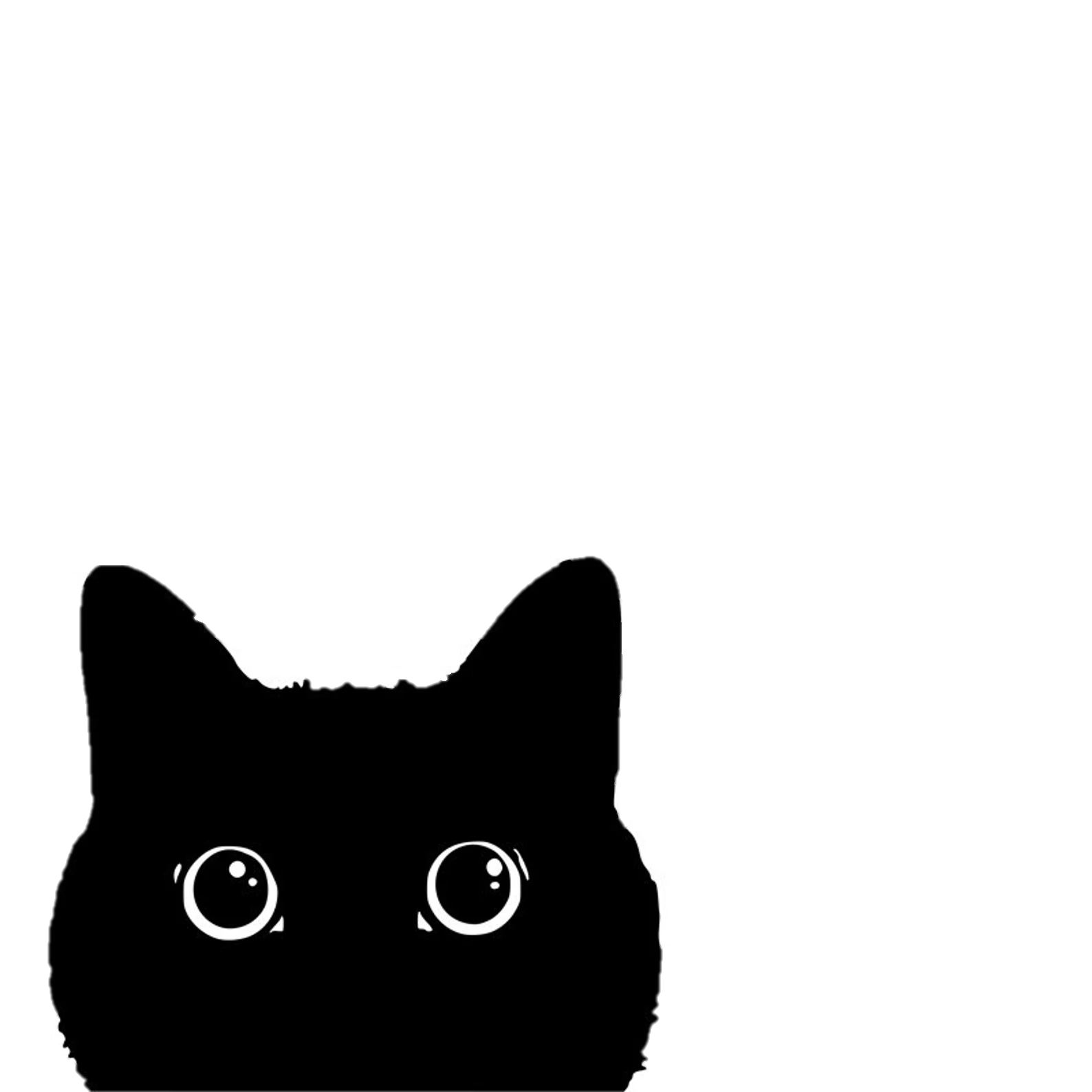 HUMANE TRAPPING IN PROGRESS
HUMANE TRAPPING IN PROGRESS
HUMANE TRAPPING IN PROGRESS
HUMANE TRAPPING IN PROGRESS
Members of your community are caring for the cats through 
Trap-Neuter-Return (TNR). We are taking the cats to get spayed or neutered, vaccinated, and ear tipped (the universal symbol of a neutered and vaccinated cat). We then return healthy, 
adult community cats –also called feral cats – 
to their outdoor home.
Members of your community are caring for the cats through 
Trap-Neuter-Return (TNR). We are taking the cats to get spayed or neutered, vaccinated, and ear tipped (the universal symbol of a neutered and vaccinated cat). We then return healthy, 
adult community cats –also called feral cats – 
to their outdoor home.
Members of your community are caring for the cats through 
Trap-Neuter-Return (TNR). We are taking the cats to get spayed or neutered, vaccinated, and ear tipped (the universal symbol of a neutered and vaccinated cat). We then return healthy, 
adult community cats –also called feral cats – 
to their outdoor home.
Members of your community are caring for the cats through 
Trap-Neuter-Return (TNR). We are taking the cats to get spayed or neutered, vaccinated, and ear tipped (the universal symbol of a neutered and vaccinated cat). We then return healthy, 
adult community cats –also called feral cats – 
to their outdoor home.
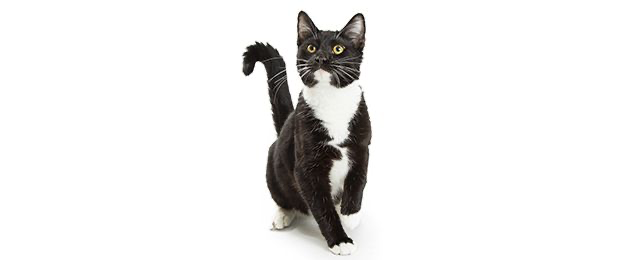 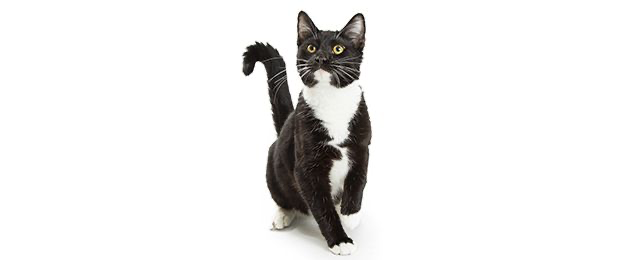 WE WILL NOT HARM ANY TRAPPED ANIMAL!
WE WILL NOT HARM ANY TRAPPED ANIMAL!
WE WILL NOT HARM ANY TRAPPED ANIMAL!
WE WILL NOT HARM ANY TRAPPED ANIMAL!
Please do not remove the trap from this location or release an animal from the trap without authorization. Fully cover trap with a towel to keep calm.
Please do not remove the trap from this location or release an animal from the trap without authorization. Fully cover trap with a towel to keep calm.
Please do not remove the trap from this location or release an animal from the trap without authorization. Fully cover trap with a towel to keep calm.
Please do not remove the trap from this location or release an animal from the trap without authorization. Fully cover trap with a towel to keep calm.
For questions contact
For questions contact
For questions contact
For questions contact
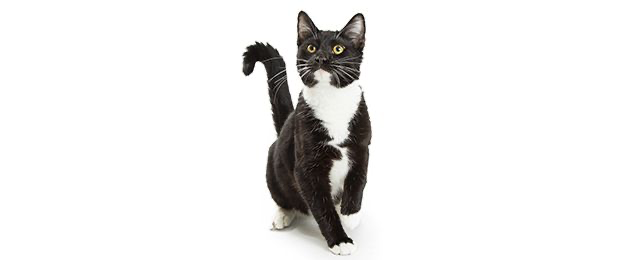 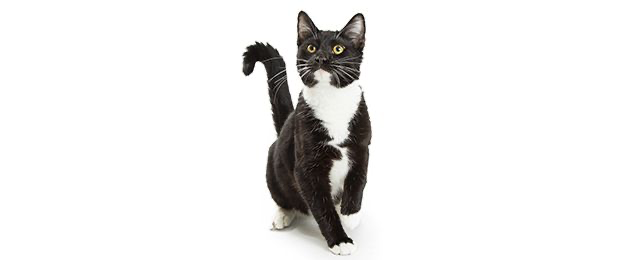 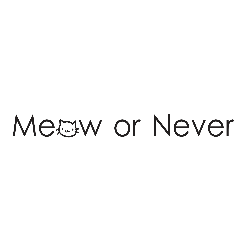 Captura humanitaria de gatos en curso
Captura humanitaria de gatos en curso
Captura humanitaria de gatos en curso
Captura humanitaria de gatos en curso
Miembros de su comunidad están atendiendo los gatos mediante Captura-Esterilización-Retorno (CER, o TNR en inglés). Estamos capturando a los gatos para ser esterilizados o castrados, vacunados, y se les corta la punta de la oreja (símbolo universal de que un gato ha sido esterilizado y vacunado). Finalmente retornamos a los gatos adultos saludables (gatos salvajes) a su hogar al aire libre.
Miembros de su comunidad están atendiendo los gatos mediante Captura-Esterilización-Retorno (CER, o TNR en inglés). Estamos capturando a los gatos para ser esterilizados o castrados, vacunados, y se les corta la punta de la oreja (símbolo universal de que un gato ha sido esterilizado y vacunado). Finalmente retornamos a los gatos adultos saludables (gatos salvajes) a su hogar al aire libre.
Miembros de su comunidad están atendiendo los gatos mediante Captura-Esterilización-Retorno (CER, o TNR en inglés). Estamos capturando a los gatos para ser esterilizados o castrados, vacunados, y se les corta la punta de la oreja (símbolo universal de que un gato ha sido esterilizado y vacunado). Finalmente retornamos a los gatos adultos saludables (gatos salvajes) a su hogar al aire libre.
Miembros de su comunidad están atendiendo los gatos mediante Captura-Esterilización-Retorno (CER, o TNR en inglés). Estamos capturando a los gatos para ser esterilizados o castrados, vacunados, y se les corta la punta de la oreja (símbolo universal de que un gato ha sido esterilizado y vacunado). Finalmente retornamos a los gatos adultos saludables (gatos salvajes) a su hogar al aire libre.
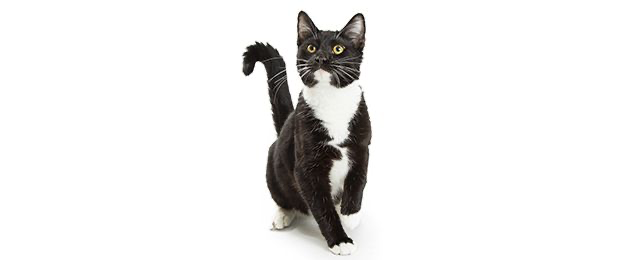 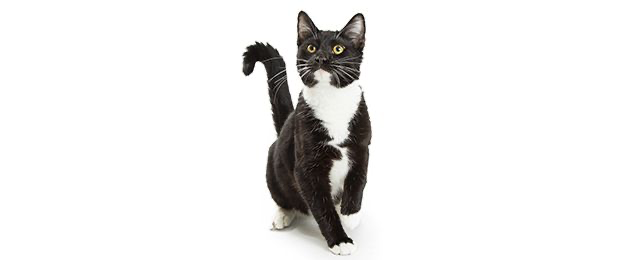 ¡NO VAMOS A LASTIMAR A NINGÚN ANIMAL ATRAPADO!
¡NO VAMOS A LASTIMAR A NINGÚN ANIMAL ATRAPADO!
¡NO VAMOS A LASTIMAR A NINGÚN ANIMAL ATRAPADO!
¡NO VAMOS A LASTIMAR A NINGÚN ANIMAL ATRAPADO!
Por favor no elimine la trampa de su ubicación ni libere a un animal de la trampa sin autorización previa. Cubra la trampa completamente con una toalla para mantenerlos tranquilos.
Por favor no elimine la trampa de su ubicación ni libere a un animal de la trampa sin autorización previa. Cubra la trampa completamente con una toalla para mantenerlos tranquilos.
Por favor no elimine la trampa de su ubicación ni libere a un animal de la trampa sin autorización previa. Cubra la trampa completamente con una toalla para mantenerlos tranquilos.
Por favor no elimine la trampa de su ubicación ni libere a un animal de la trampa sin autorización previa. Cubra la trampa completamente con una toalla para mantenerlos tranquilos.
Si tiene preguntas, contacte
Si tiene preguntas, contacte
Si tiene preguntas, contacte
Si tiene preguntas, contacte
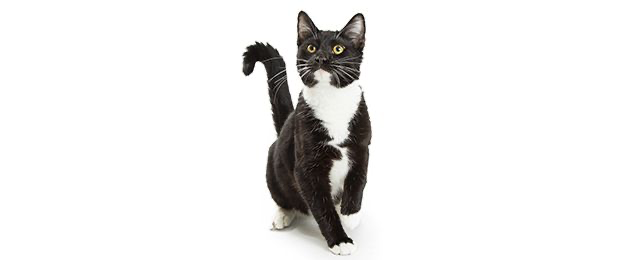 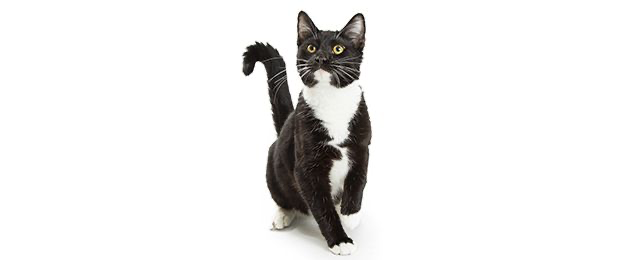